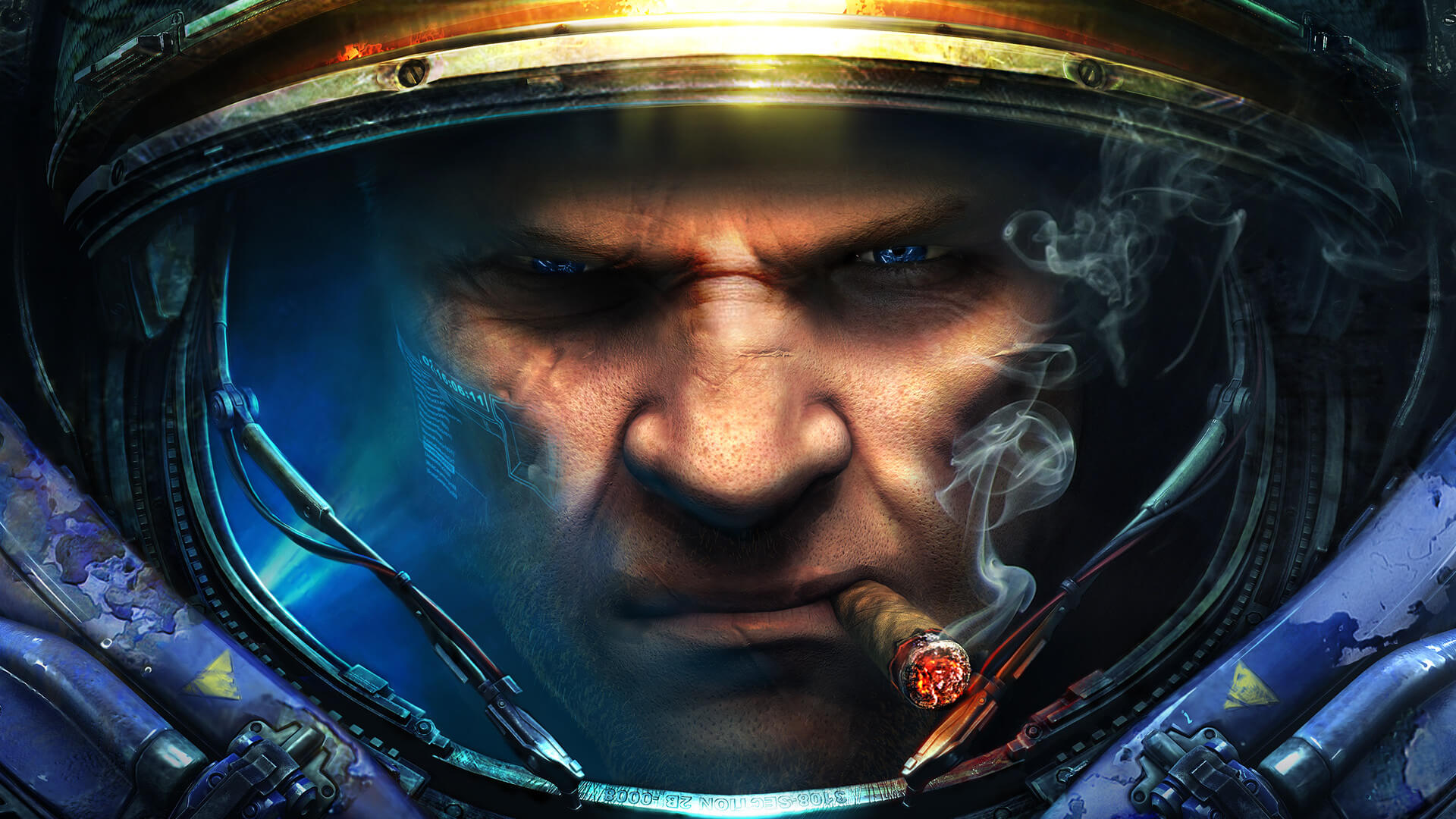 Hello
It was the best of times, it was the worst of times; it was the age of wisdom, it was the age of foolishness.
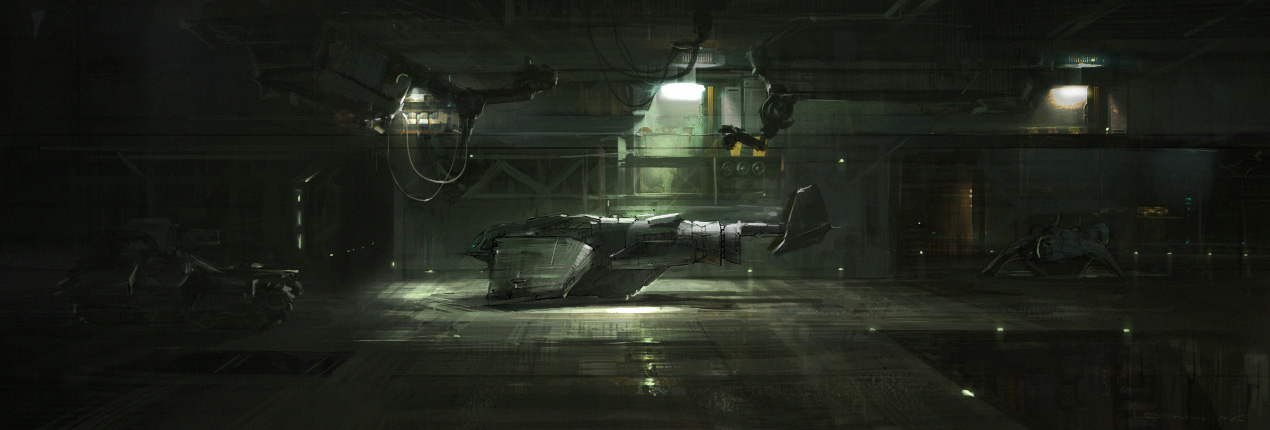 CONTANTS
TEXT
HERE
TEXT
HERE
TEXT
HERE
TEXT
HERE
TEXT
HERE
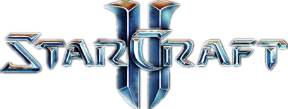 It was the best of times, it was the worst of times; it was the age of wisdom, it was the age of foolishness.
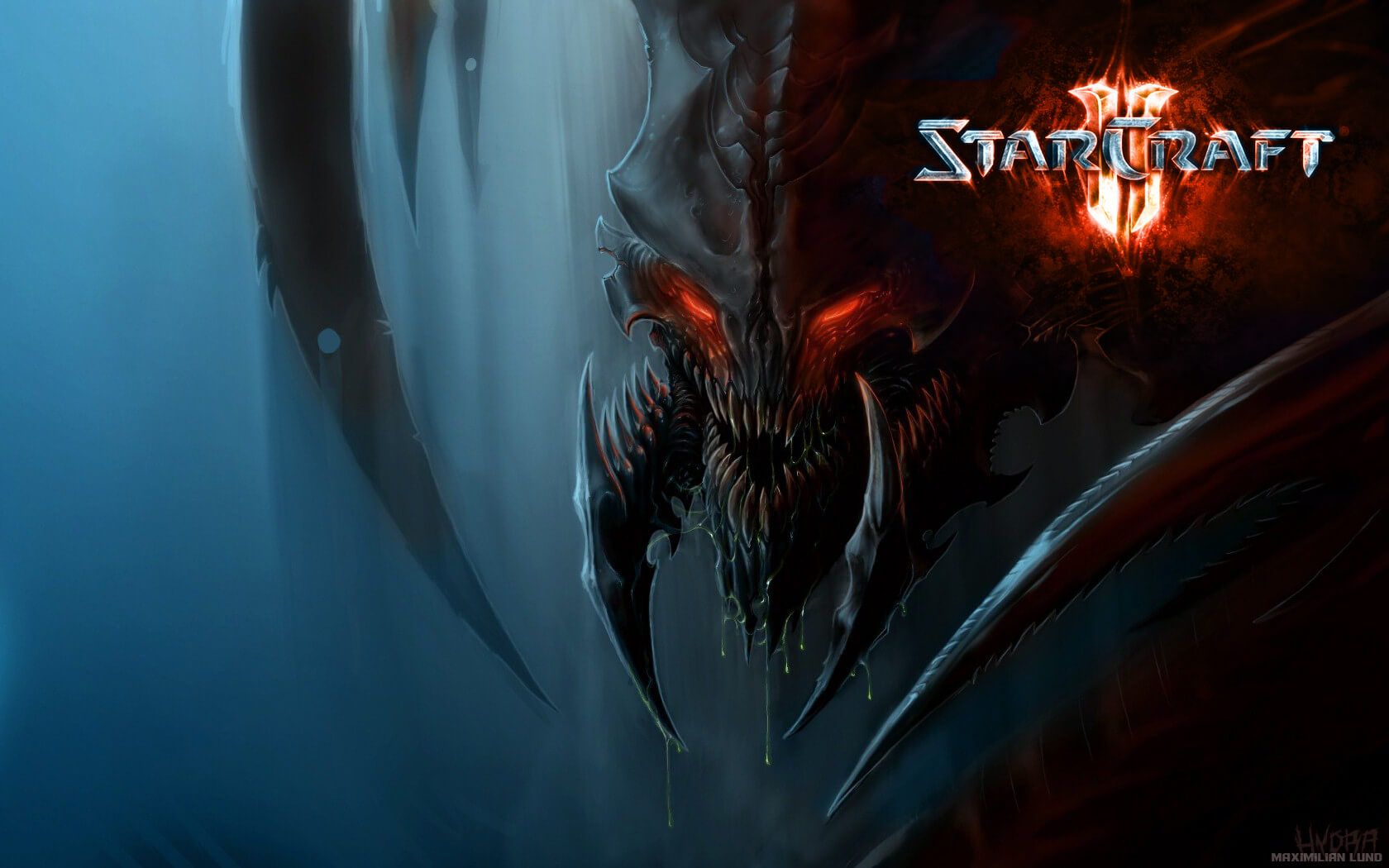 ONE
THERE
TWO
FOUR
It was the best of times, it was the worst of times; it was the age of wisdom, it was the age of foolishness.
It was the best of times, it was the worst of times; it was the age of wisdom, it was the age of foolishness.
It was the best of times, it was the worst of times; it was the age of wisdom, it was the age of foolishness.
It was the best of times, it was the worst of times; it was the age of wisdom, it was the age of foolishness.
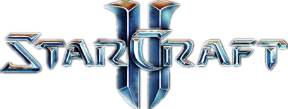 It was the best of times, it was the worst of times; it was the age of wisdom, it was the age of foolishness.
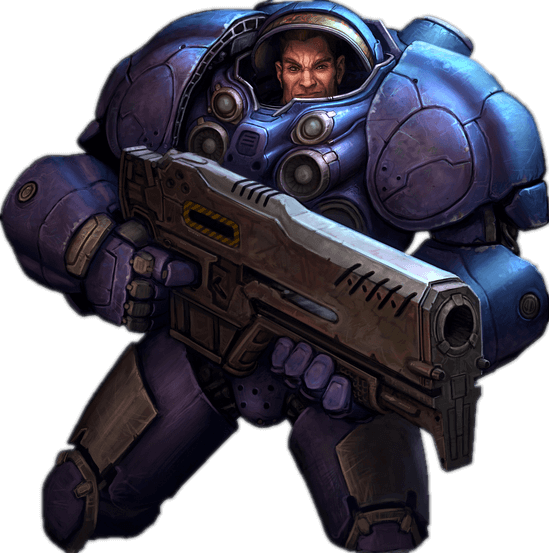 PART ONE
It was the best of times, it was the worst of times; it was the age of wisdom, it was the age of foolishness.
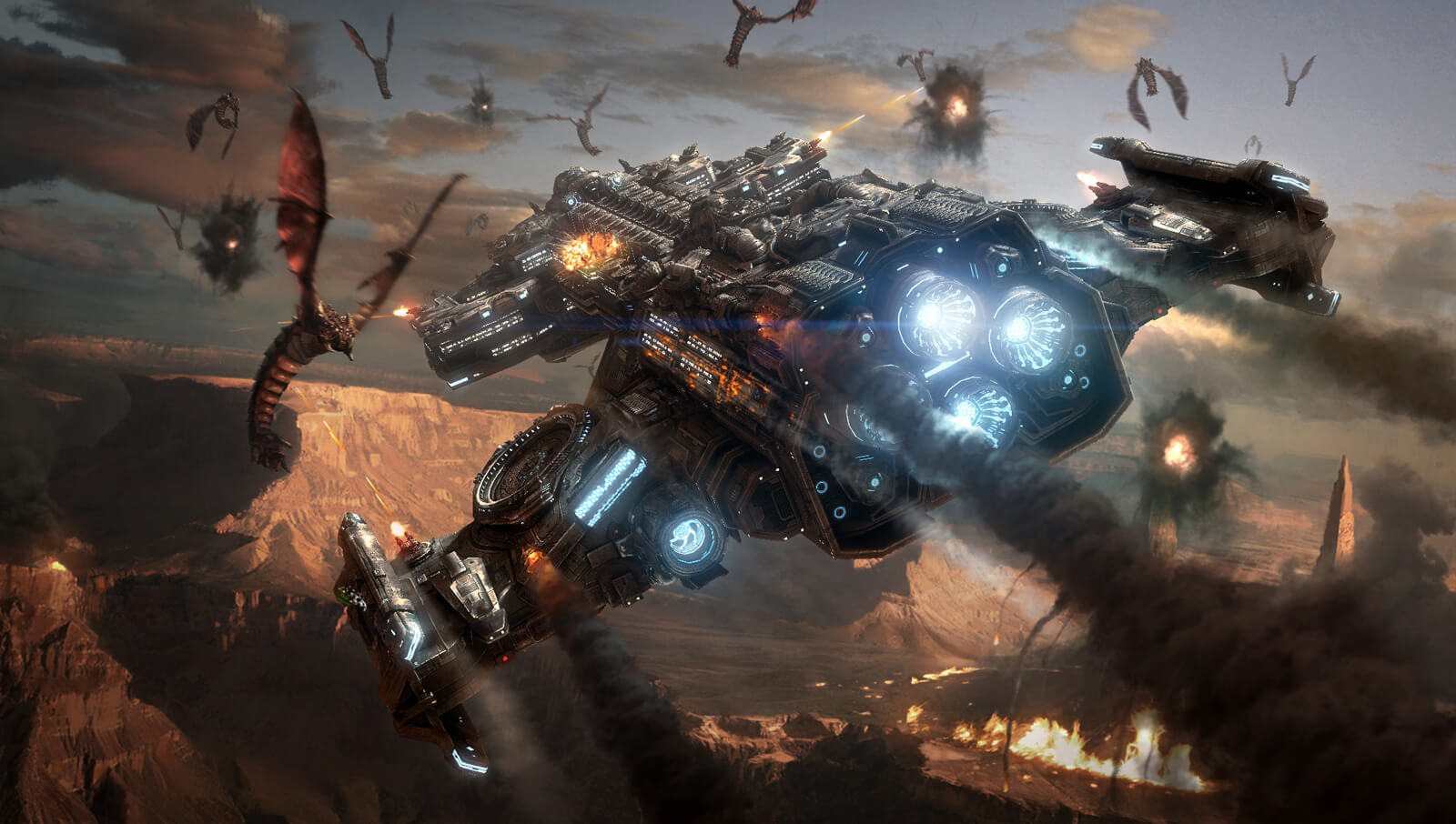 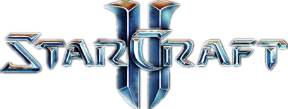 starcraft
It was the best of times, it was the worst of times; it was the age of wisdom, it was the age of foolishness. It was the epoch of belief, and it was the epoch of incredulity. It was the season of light, and it was the season of darkness. It was the spring of hope, and it was the winter of despair.
It was the best of times, it was the worst of times; it was the age of wisdom, it was the age of foolishness. It was the epoch of belief, and it was the epoch of incredulity. It was the season of light, and it was the season of darkness. It was the spring of hope, and it was the winter of despair.
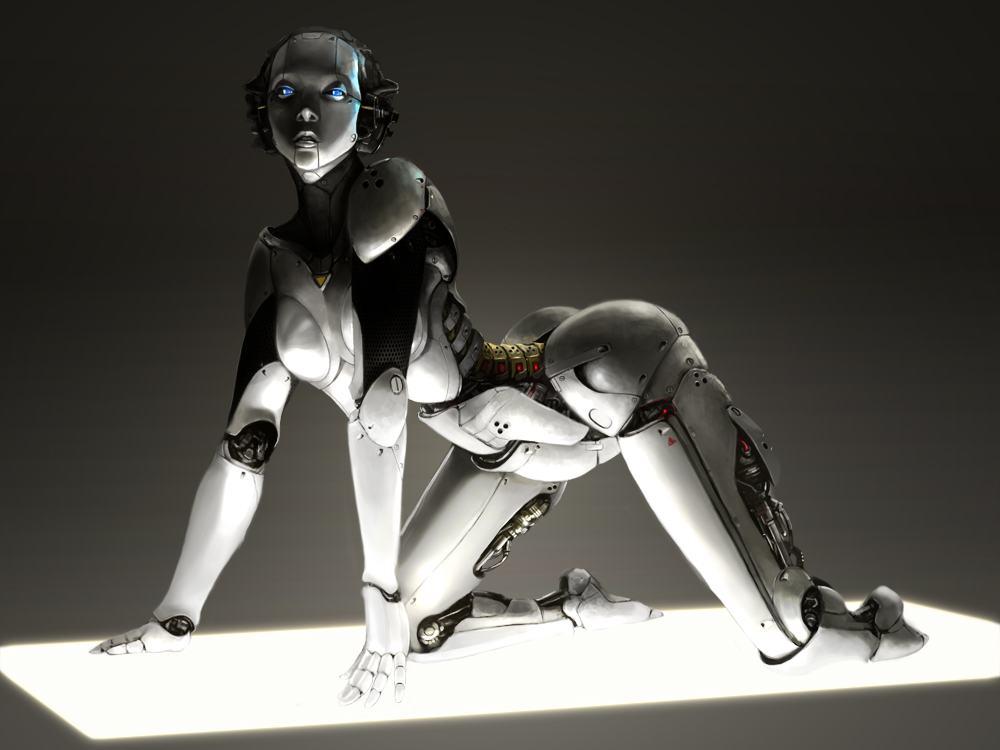 NUOWA
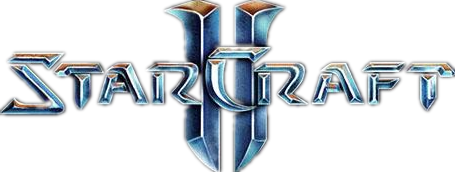 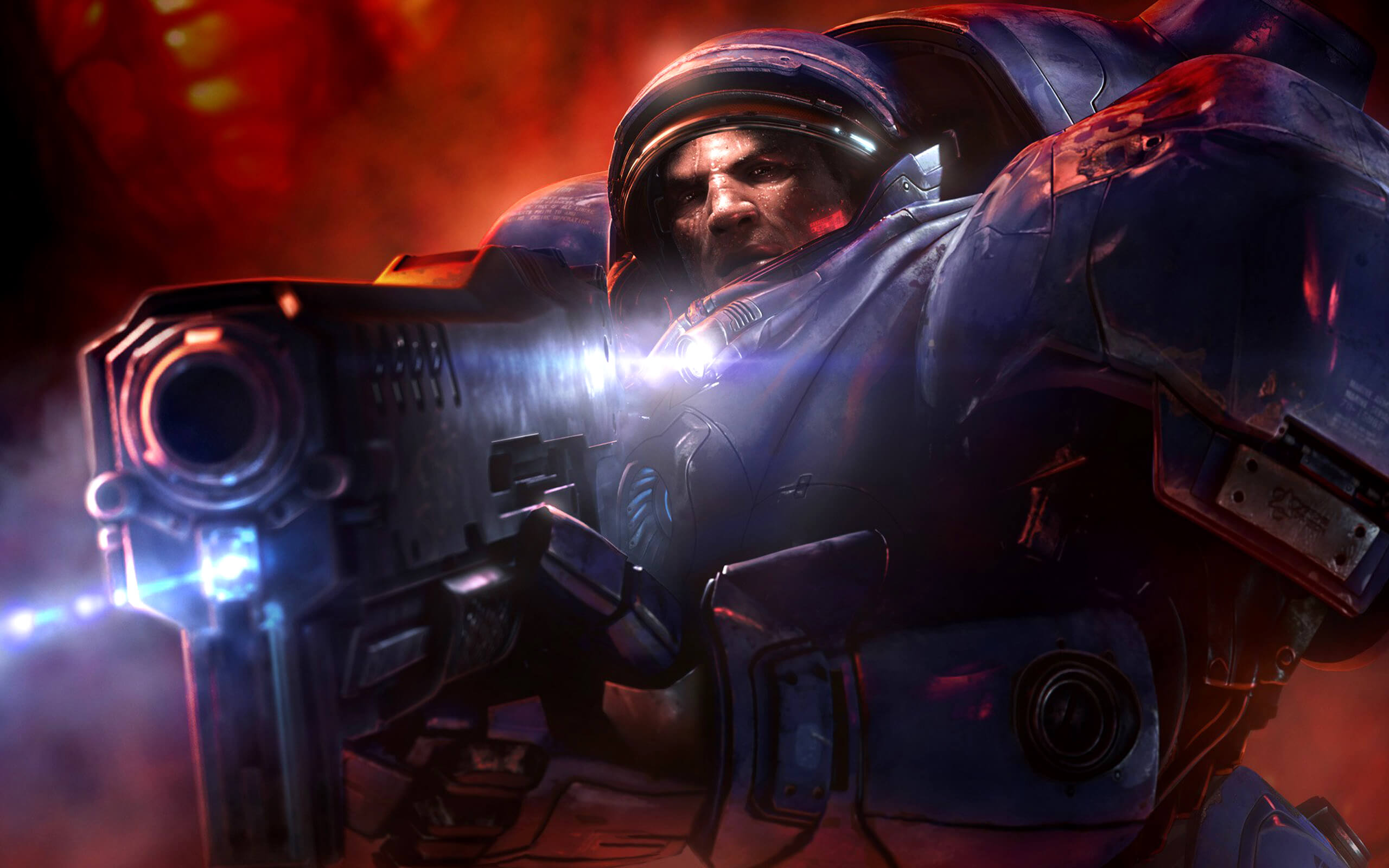 PART TWO
It was the best of times, it was the worst of times; it was the age of wisdom, it was the age of foolishness. It was the epoch of belief, and it was the epoch of incredulity. It was the season of light, and it was the season of darkness. It was the spring of hope, and it was the winter of despair.
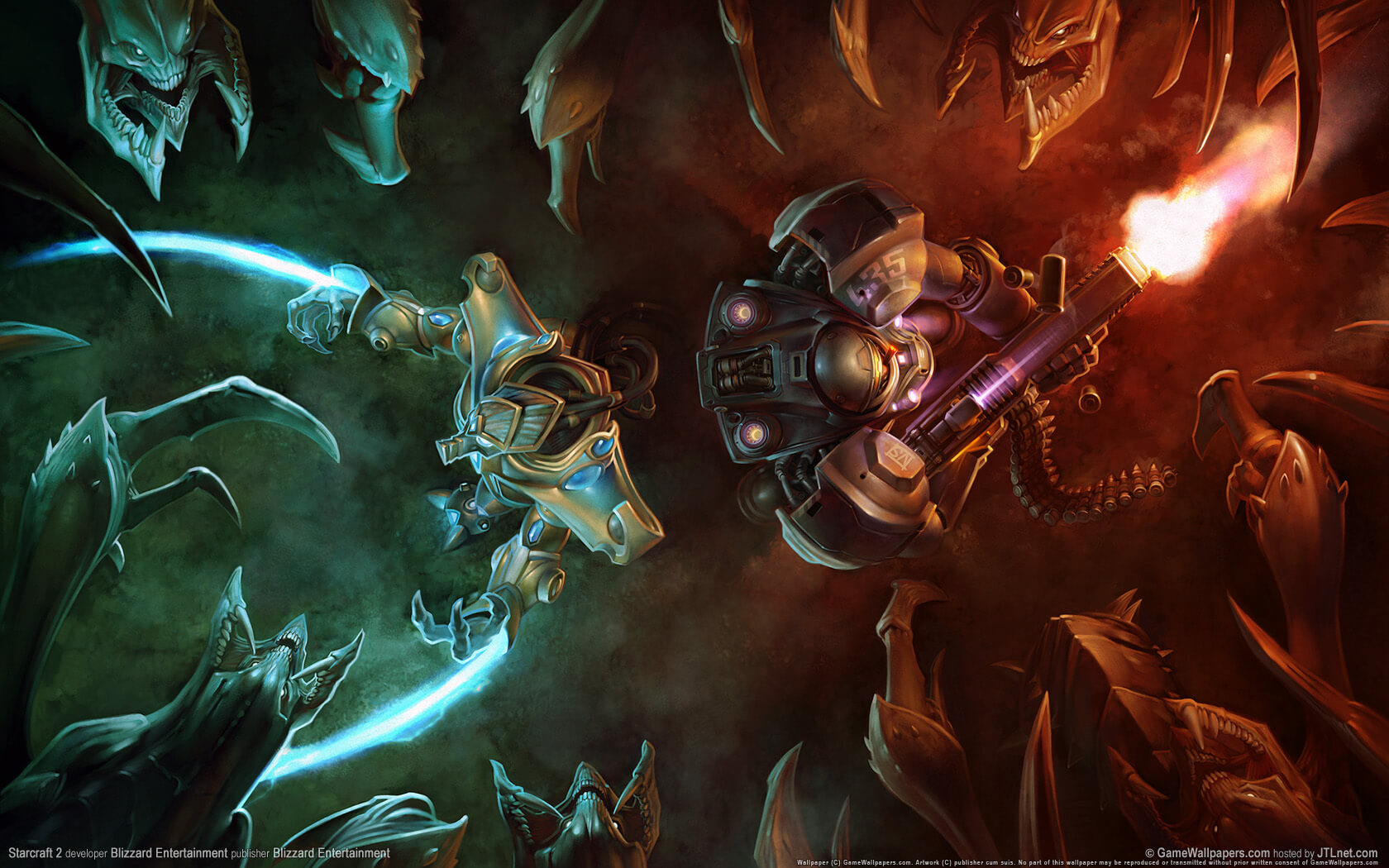 TEXT
TEXT
It was the best of times, it was the worst of times; it was the age of wisdom, it was the age of foolishness. It was the epoch of belief, and it was the epoch of incredulity. It was the season of light, and it was the season of darkness. It was the spring of hope, and it was the winter of despair.
It was the best of times, it was the worst of times; it was the age of wisdom, it was the age of foolishness. It was the epoch of belief, and it was the epoch of incredulity. It was the season of light, and it was the season of darkness. It was the spring of hope, and it was the winter of despair.
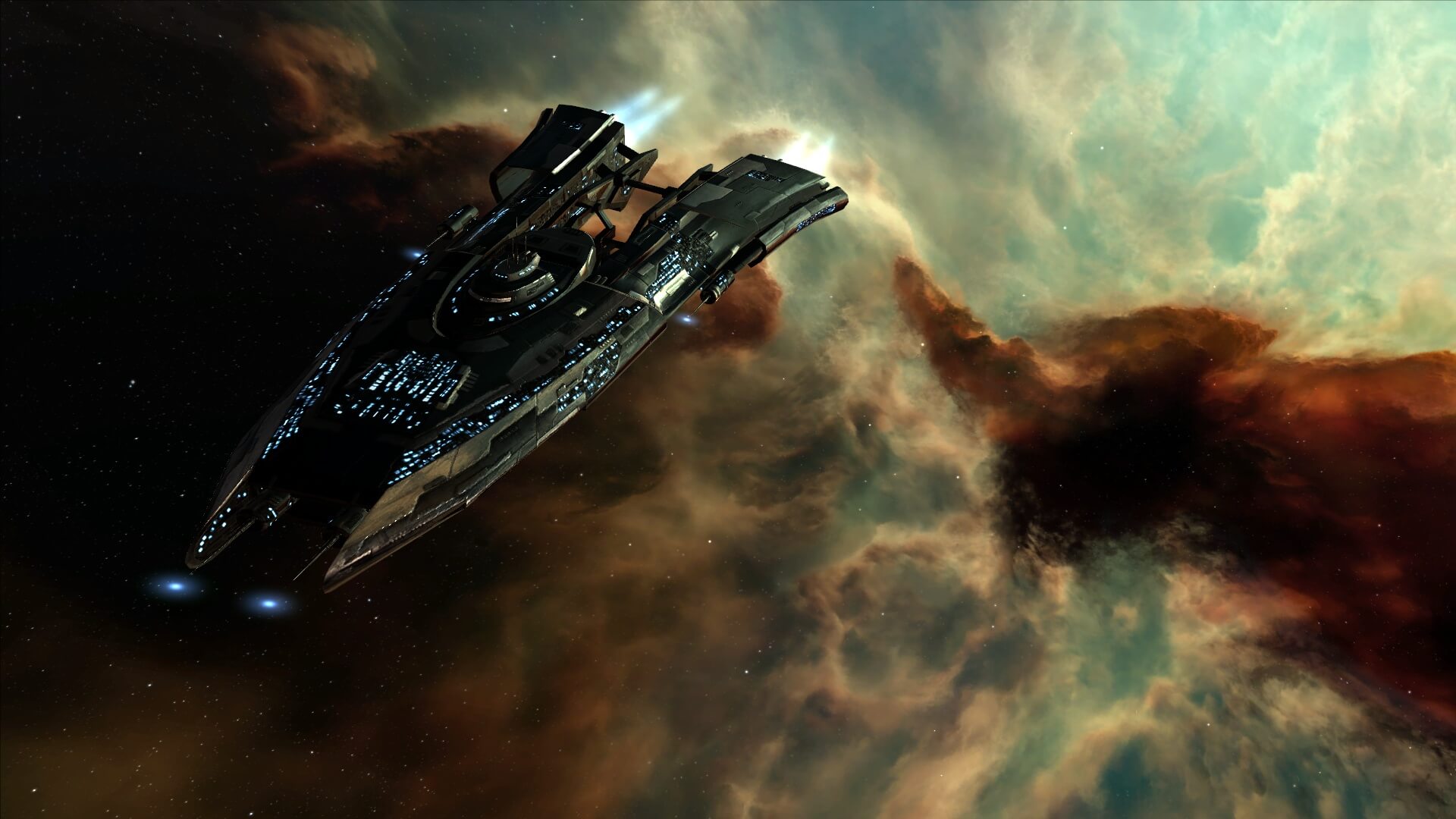 It was the best of times, it was the worst of times; it was the age of wisdom, it was the age of foolishness. It was the epoch of belief, and it was the epoch of incredulity. It was the season of light, and it was the season of darkness. It was the spring of hope, and it was the winter of despair.
It was the best of times, it was the worst of times; it was the age of wisdom, it was the age of foolishness. It was the epoch of belief, and it was the epoch of incredulity. It was the season of light, and it was the season of darkness. It was the spring of hope, and it was the winter of despair.
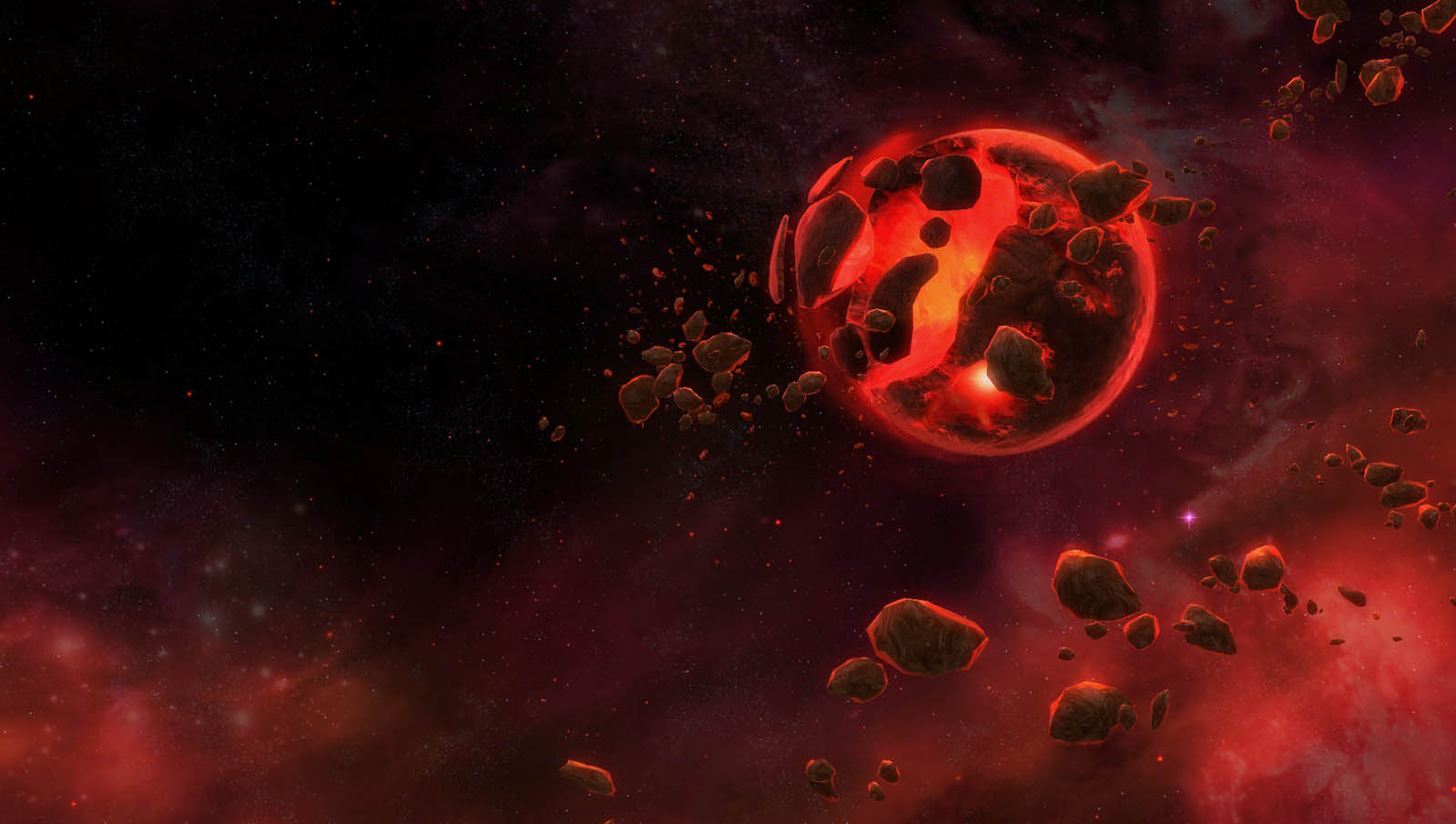 PART Three
It was the best of times, it was the worst of times; it was the age of wisdom, it was the age of foolishness. It was the epoch of belief, and it was the epoch of incredulity. It was the season of light, and it was the season of darkness. It was the spring of hope, and it was the winter of despair.
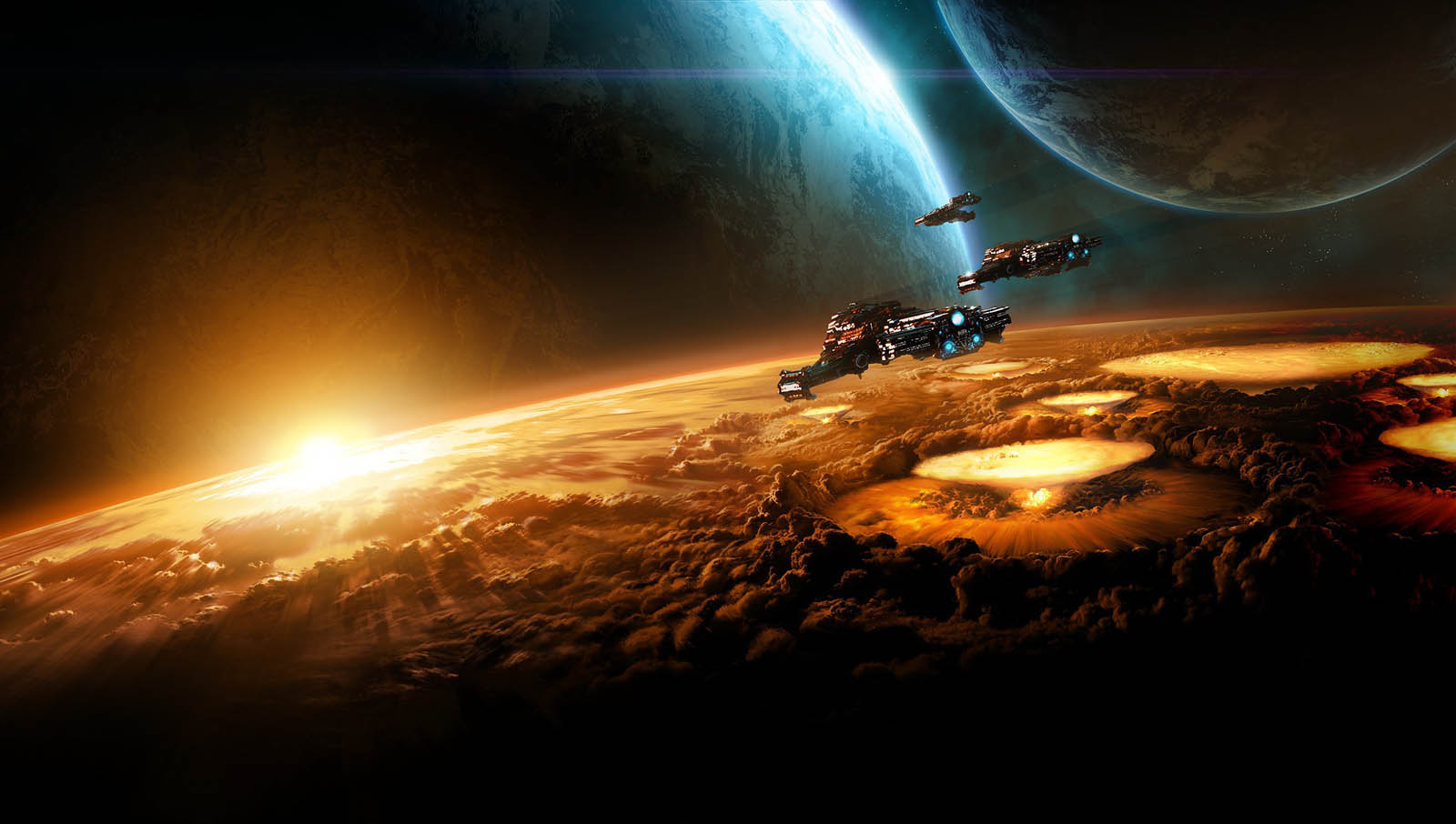 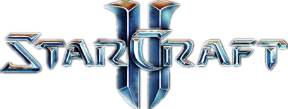 It was the best of times, it was the worst of times; it was the age of wisdom, it was the age of foolishness.
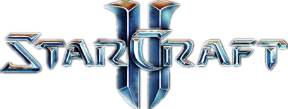 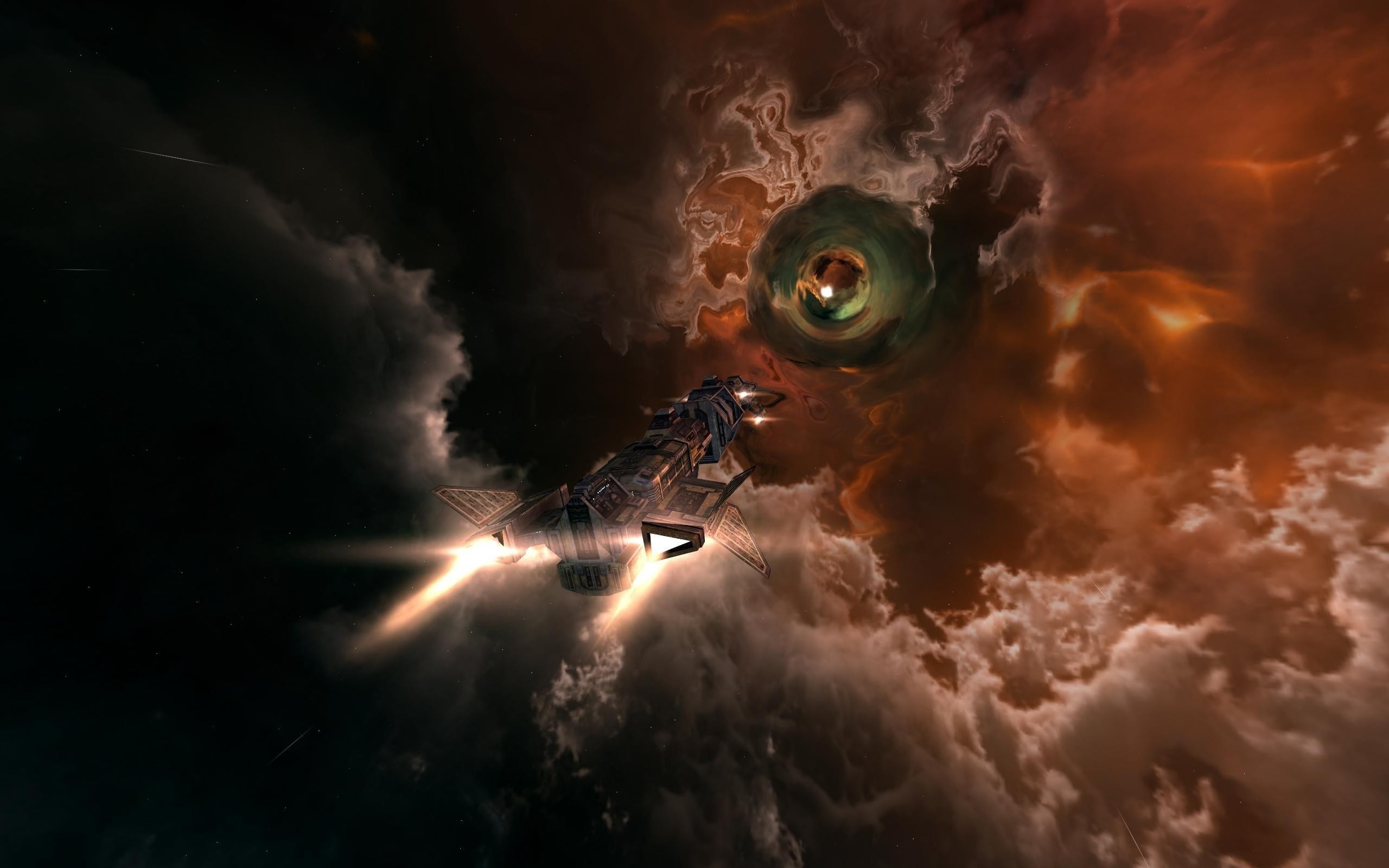 PART FOUR
It was the best of times, it was the worst of times; it was the age of wisdom, it was the age of foolishness. It was the epoch of belief, and it was the epoch of incredulity. It was the season of light, and it was the season of darkness. It was the spring of hope, and it was the winter of despair.
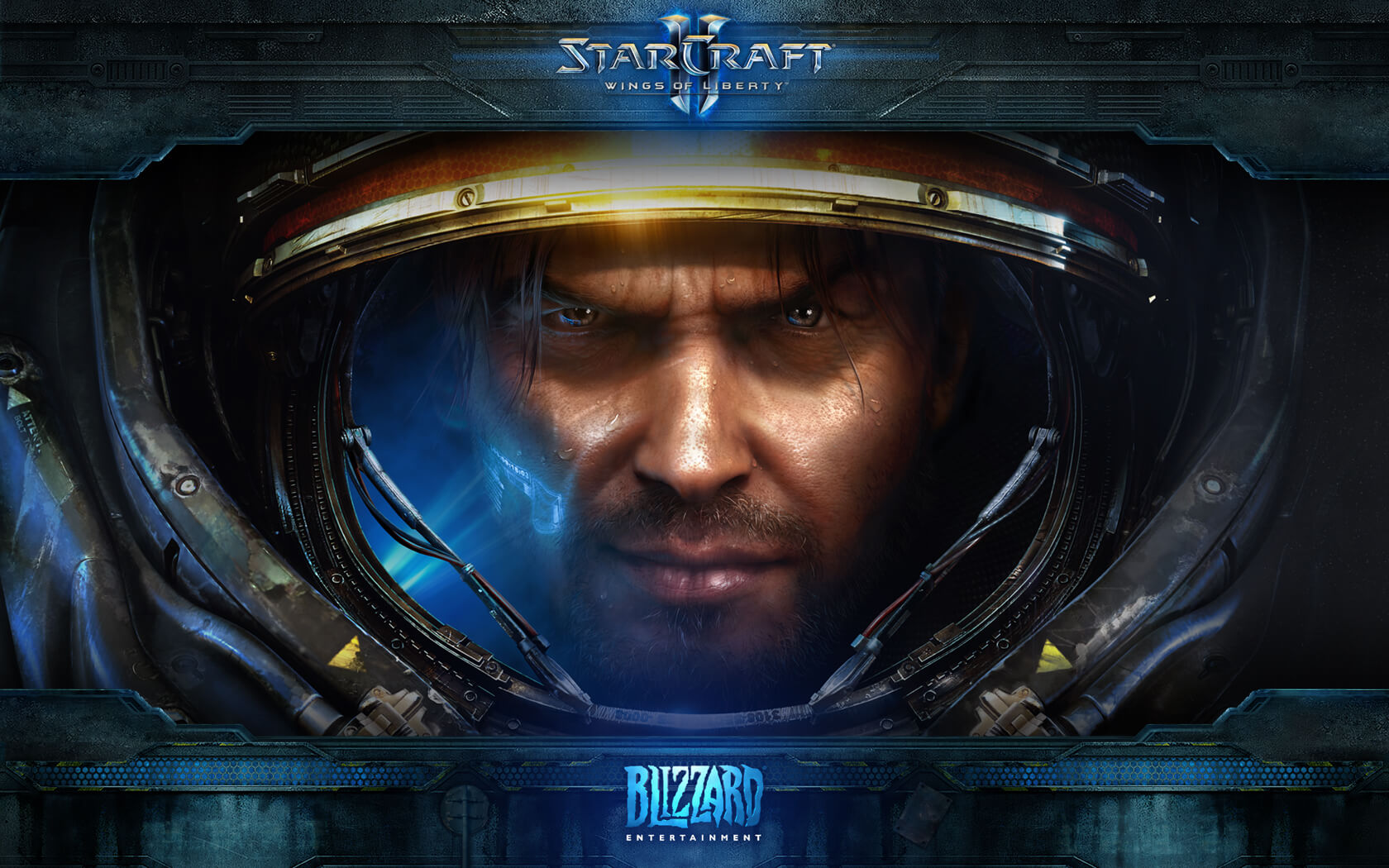 ONE
It was the best of times, it was the worst of times; it was the age of wisdom, it was the age of foolishness. It was the epoch of belief, and it was the epoch of incredulity. It was the season of light, and it was the season of darkness. It was the spring of hope, and it was the winter of despair.
It was the best of times, it was the worst of times; it was the age of wisdom, it was the age of foolishness. It was the epoch of belief, and it was the epoch of incredulity. It was the season of light, and it was the season of darkness. It was the spring of hope, and it was the winter of despair.
TWO
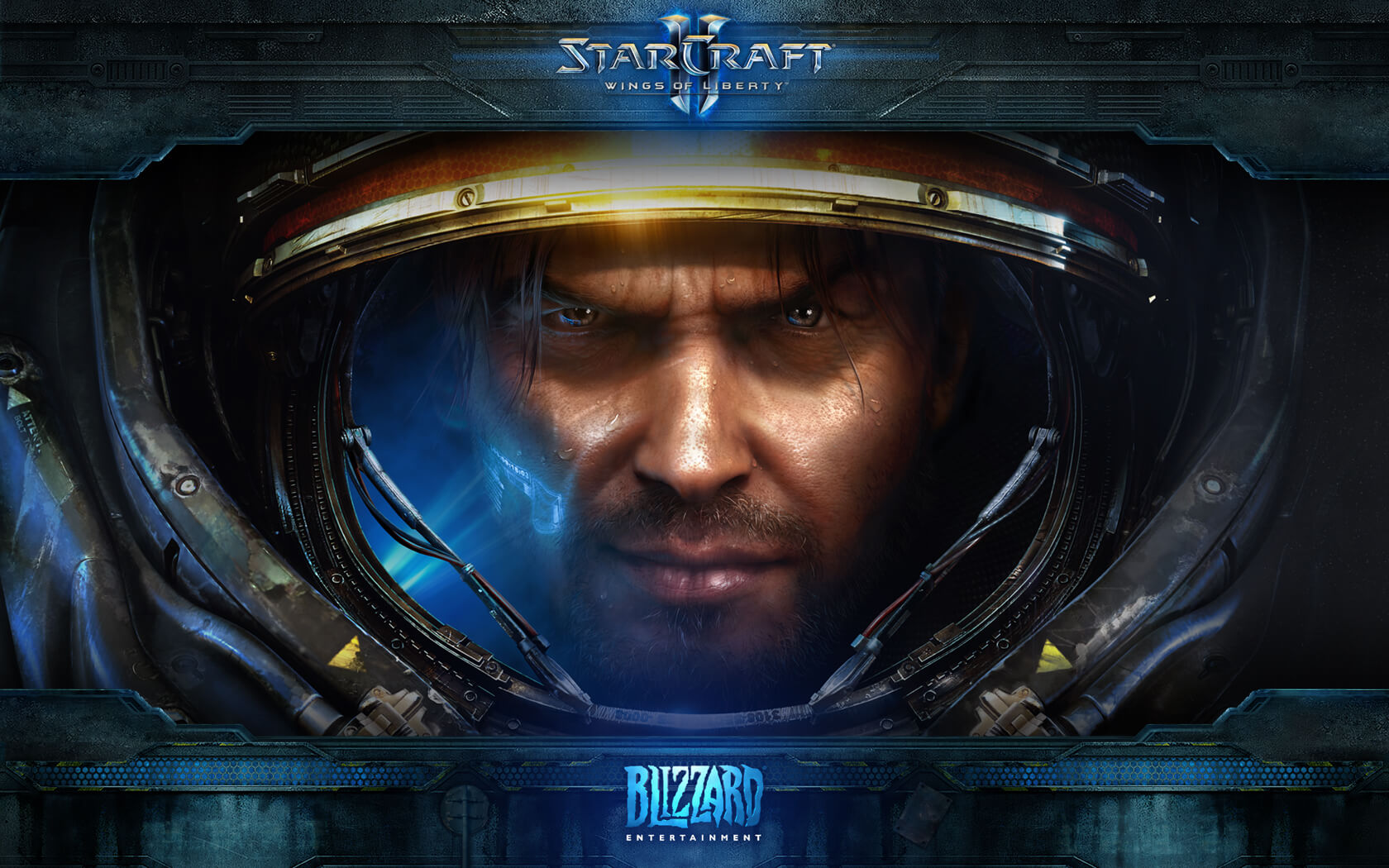 It was the best of times, it was the worst of times; it was the age of wisdom, it was the age of foolishness. It was the epoch of belief, and it was the epoch of incredulity. It was the season of light, and it was the season of darkness. It was the spring of hope, and it was the winter of despair.
Three
four
It was the best of times, it was the worst of times; it was the age of wisdom, it was the age of foolishness. It was the epoch of belief, and it was the epoch of incredulity. It was the season of light, and it was the season of darkness. It was the spring of hope, and it was the winter of despair.
TEXT
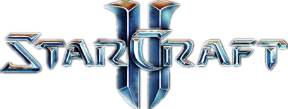 THANKS
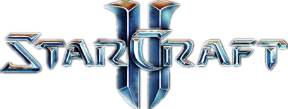 关于我
About me
不嫌弃可以关注
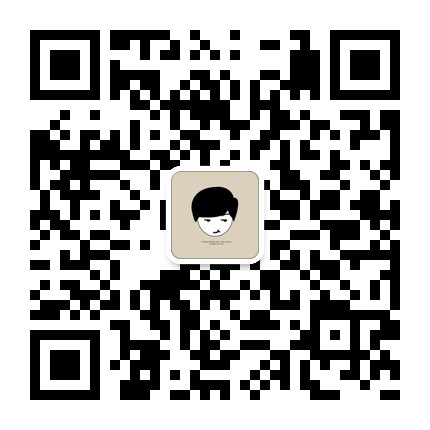 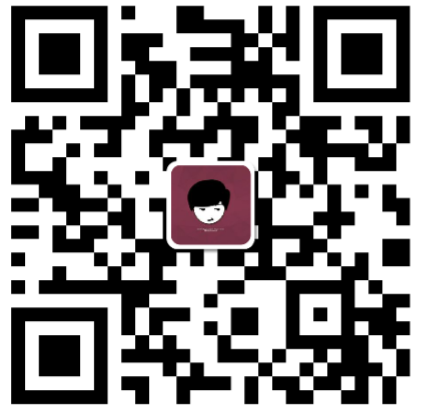 DAMEN  POWER
愚人节
可不要被捉弄了哟？！
2015/3/31
扫这个二维码赞助我买辣条哈
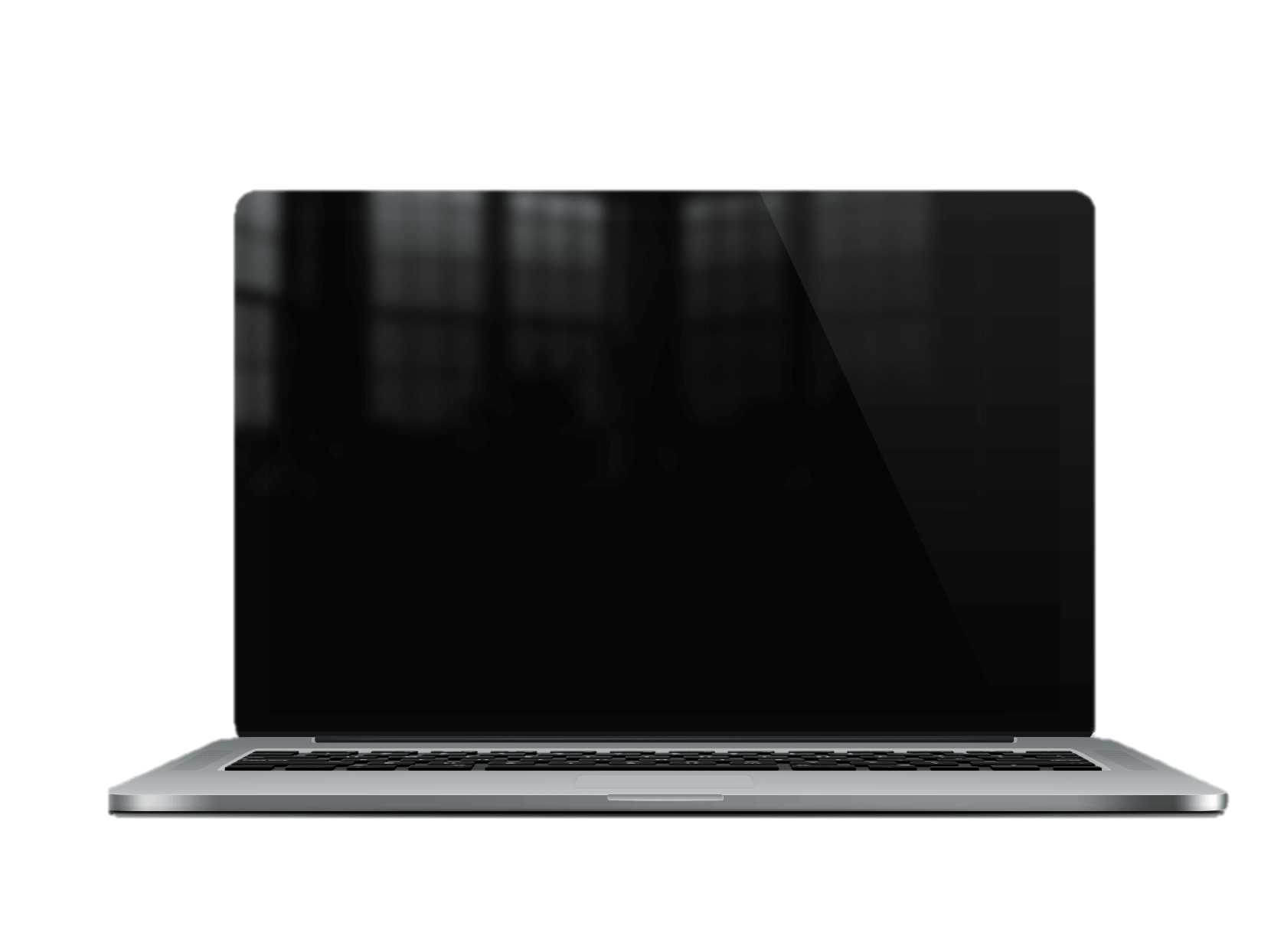 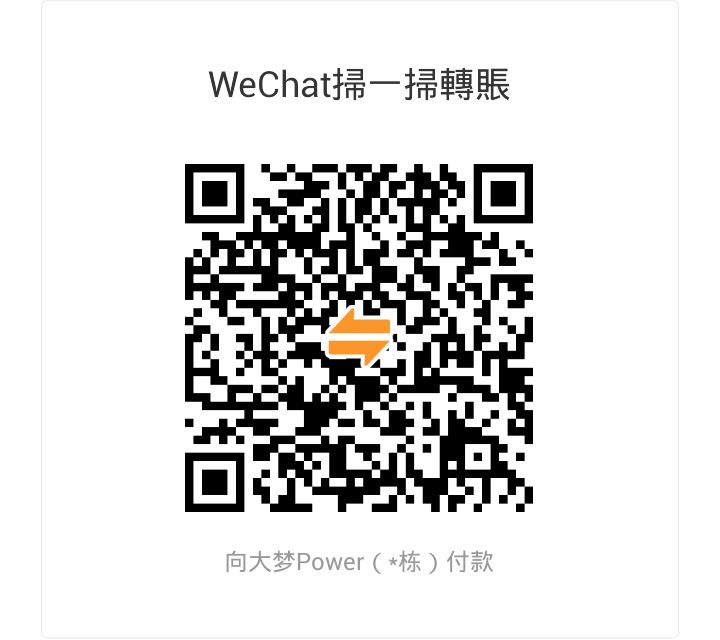 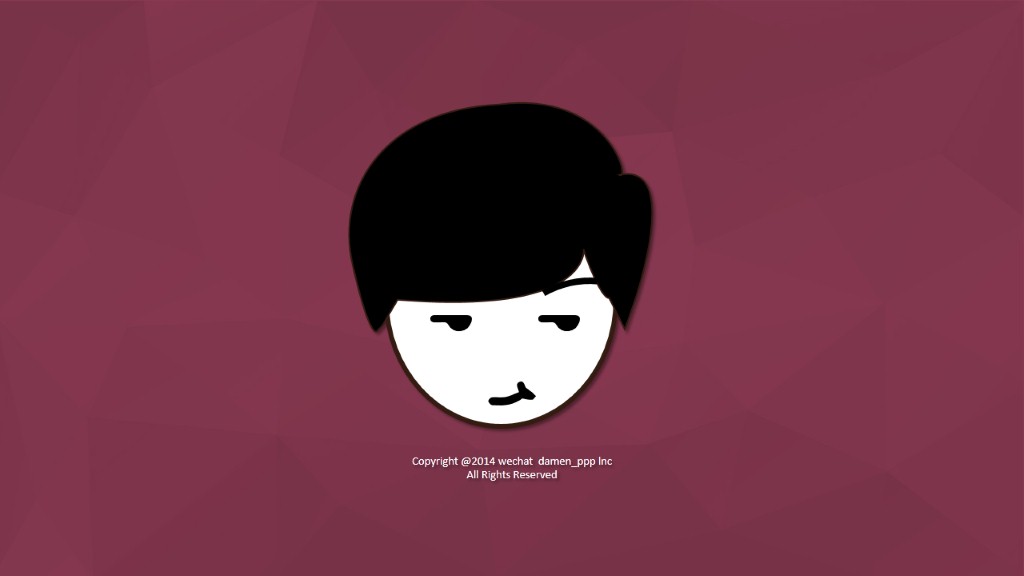 DAMEN  POWER